3 ®­ưîc lÊy 1 lÇn, ta viết:
             3 x 1 = 3
3 x 1 = 3
3 ñöôïc laáy 2 laàn, ta coù : 
    3 x 2 =
3 x 4 =
 3 x 5 =
 3 x 6 = 
 3 x 7 =
 3 x 8 =
 3 x  9 =
 3 x 10 =
?
?
3 + 3 = 6
?
3 x 2 = 6
3 ñöôïc laáy 3 laàn, ta coù : 
    3 x 3 =
?
?
3 + 3 + 3 = 9
?
3 x 3 = 9
?
?
3   x  1  =    3
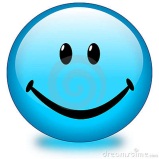 3  x   2  =   6
3  x  3  =   9
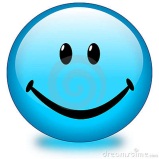 12
 15
 18
 21
 24
 27
 30
3  x  4  =
 3  x  5  =
 3  x  6  = 
 3  x  7  =
 3  x  8  =
 3  x  9  =
 3  x 10  =
B¶ng 
nh©n 
3
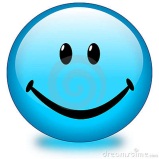 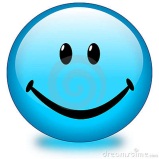 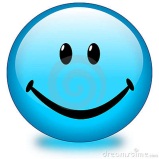 1
TÝnh nhÈm:
3 x 3 =
3 x 8 =
3 x 1 =
9
24
3
3 x 5 =
3 x 4 =
3 x10 =
30
15
12
3 x 9 =
3 x 2 =
3 x 6 =
27
6
18
3 x 7 =
21
3
3
§Õm thªm 3 råi viÕt sè thÝch hîp vµo « trèng:
3
6
9
?
12
?
15
?
18
21
?
24
?
27
30
4